Les composants d'un système informatique
Comprendre le matériel, les logiciels et le brainware
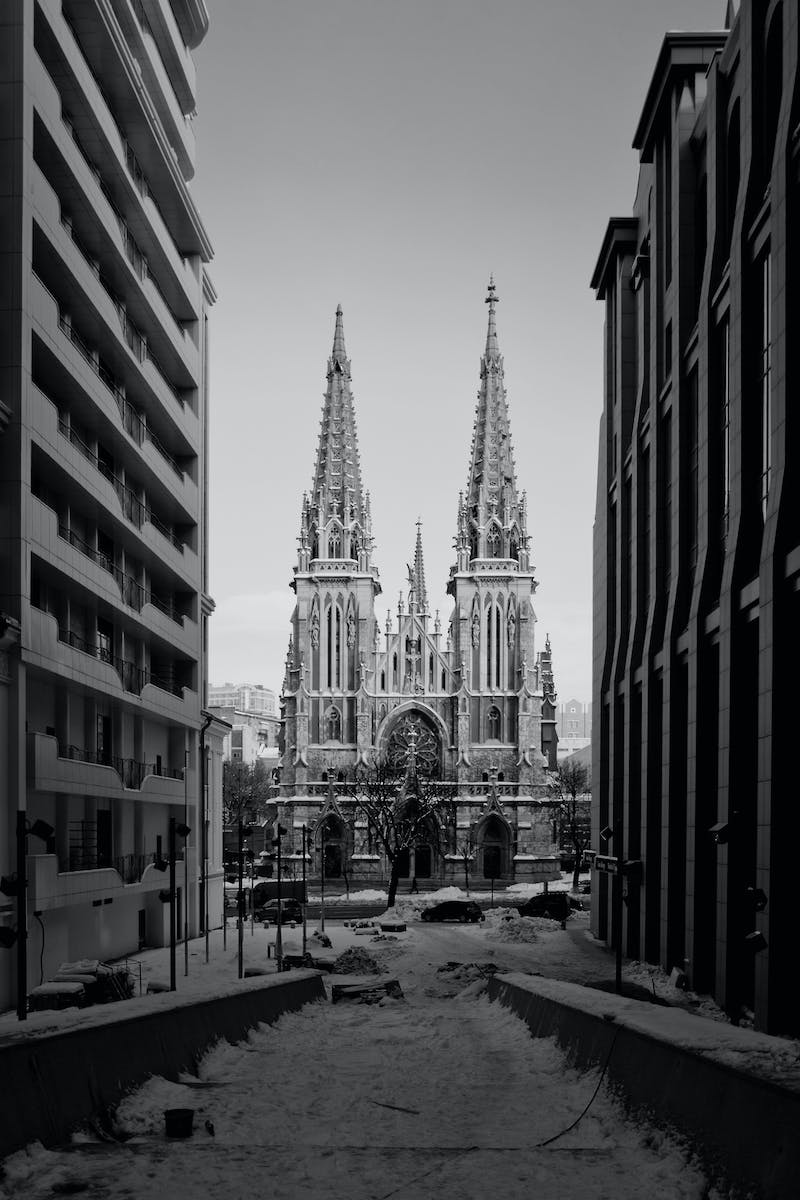 Introduction
• Bienvenue à la chaîne du gourou numérique
• Qu'est-ce qu'un système informatique ?
• Les trois principaux composants d'un système informatique
• Interdépendance et soutien mutuel
Photo by Pexels
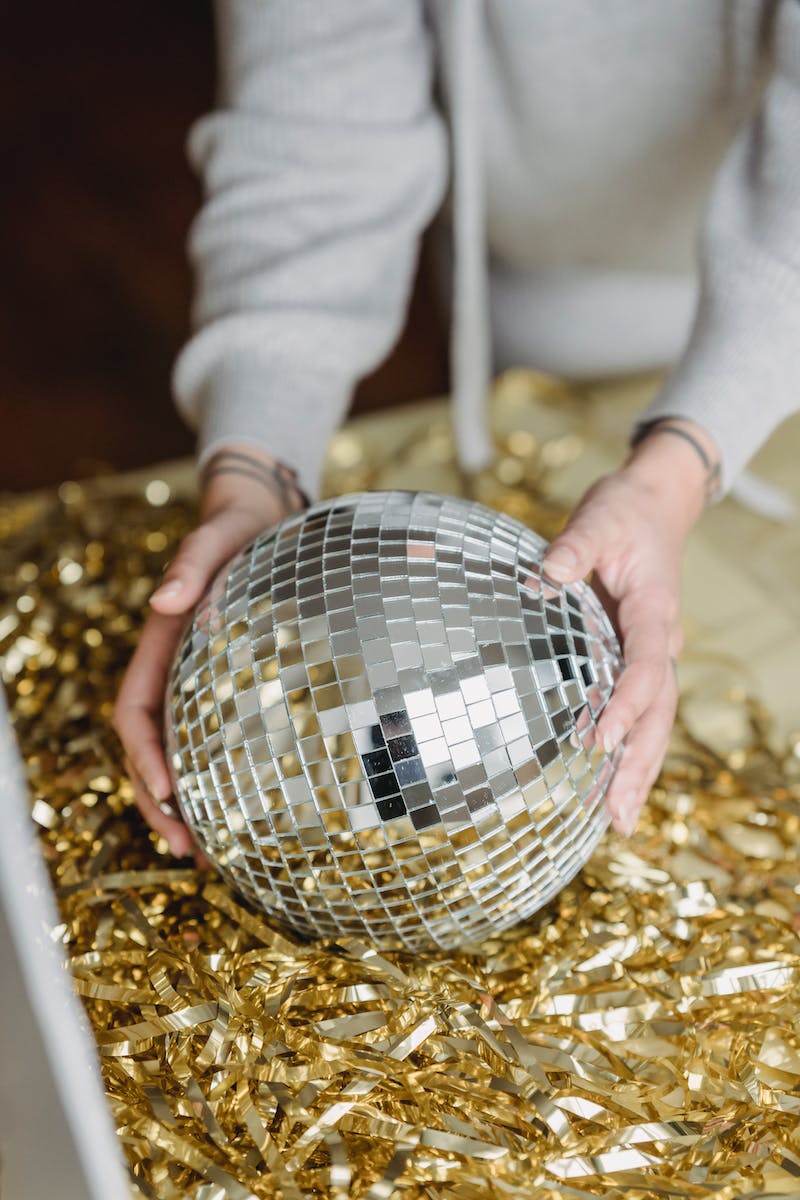 Matériel
• Appareils électroniques visibles et physiquement tangibles
• Exemples : moniteur, souris, clavier, CPU
• Éléments essentiels du matériel informatique
Photo by Pexels
Logiciel
• Programme contenant des commandes et des instructions
• Pas de forme physique
• Système d'exploitation : contrôle le système de travail
• Logiciel d'application : répond à des besoins spécifiques
Brainware
• Utilisateur humain ou informatique
• Partie intégrante du système informatique
• Opère l'ordinateur et devient le cerveau
• Interaction avec le matériel et le logiciel
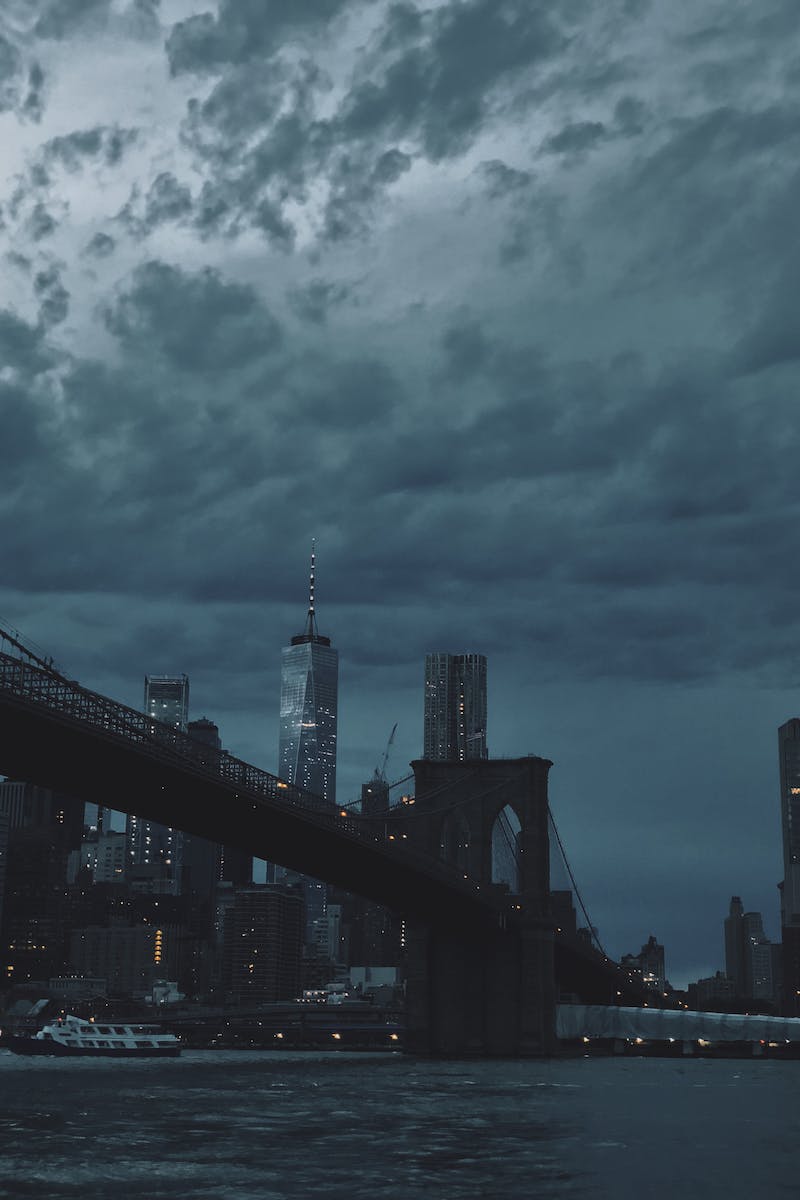 Récapitulatif
• Un système informatique comprend le matériel, les logiciels et le brainware
• Interdépendance entre les composants
• Le matériel ne peut pas interagir avec le logiciel sans le brainware
• Le logiciel ne peut pas interagir avec le brainware sans le matériel
Photo by Pexels